Управление Федеральной налоговой службы по Республике Татарстан
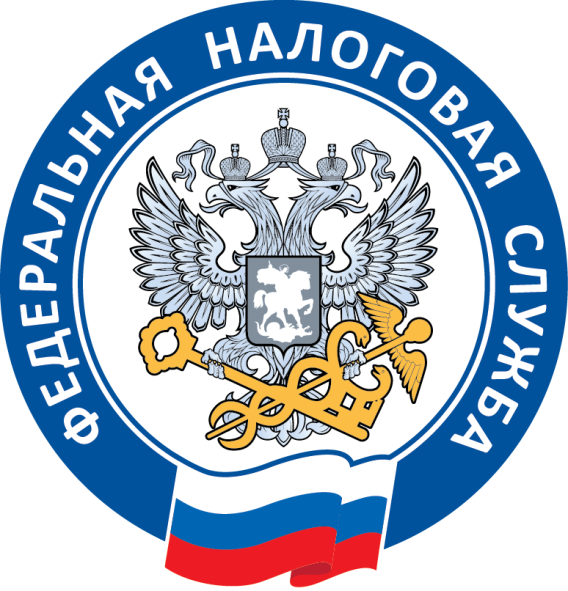 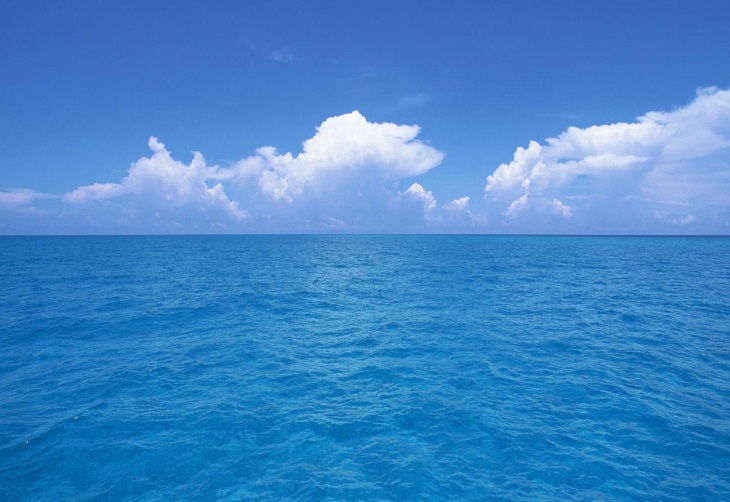 В отпуск – без долгов!
Наступает пора долгожданного отдыха. Только от вас зависит, как вы будете созерцать красоты мира: как ответственный налогоплательщик -   в  выбранной вами для отдыха  стране, или сэкономив на налогах -  по телевизору, либо Интернету.
	Управление Федеральной налоговой службы по Республике Татарстан напоминает, что для граждан, имеющих задолженность перед бюджетом, действует запрет на выезд из страны.
	Налоговые органы  рекомендуют татарстанцам перед отпуском заранее уточнить  и заплатить задолженность по налогам. Это легко сделать, не выходя из дома, воспользовавшись интерактивным сервисом ФНС России «Личный кабинет налогоплательщика для физических лиц». Сервис также поможет  уплатить задолженность в онлайн-режиме через 30 банков-партнеров или   распечатать квитанции для уплаты через любой банк.
	Уважаемые граждане! Не откладывайте уплату налогов, ведь за каждый  день несвоевременной  уплаты начисляются пени.

Не дайте долгам омрачить ваш заслуженный отдых!